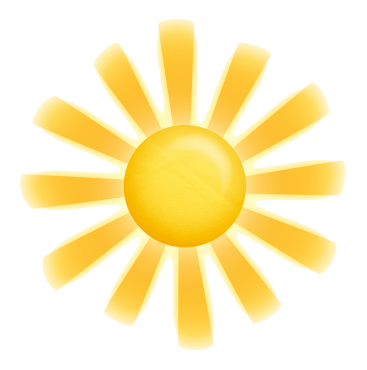 сложение   и вычитание в   пределах   20
Автор-составитель:
Пасынок Юлия Юрьевна,
заместитель директора по УВР, 
учитель начальных классов
МБОУ НОШ № 21 г. Южно-Сахалинска,
Сахалинская область, 2018
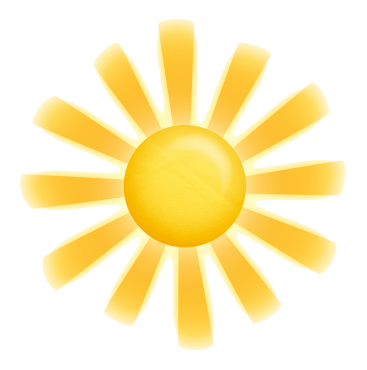 Ребята!
Я найду свою маму, если поймаю всех рыбок. Для этого нужно правильно решить примеры.
Поможете?
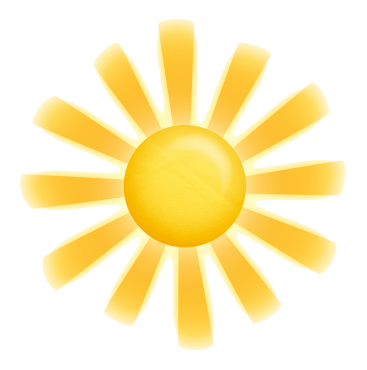 7 + 8
16
15
14
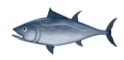 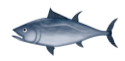 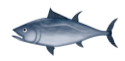 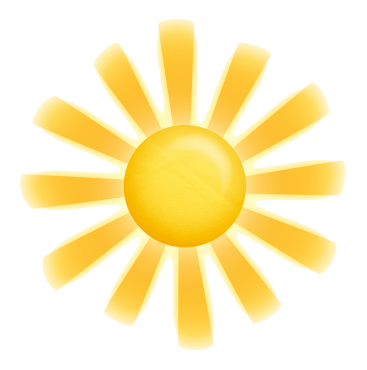 12 – 5
6
7
8
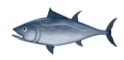 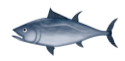 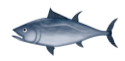 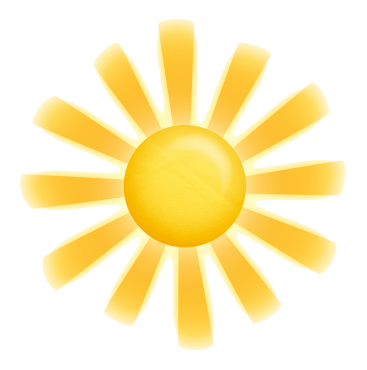 16 – 7
10
8
9
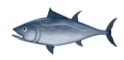 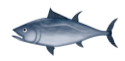 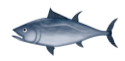 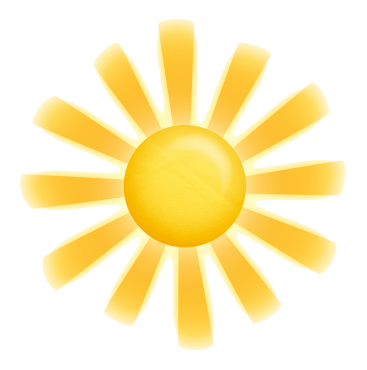 8 + 4
12
13
11
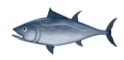 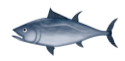 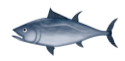 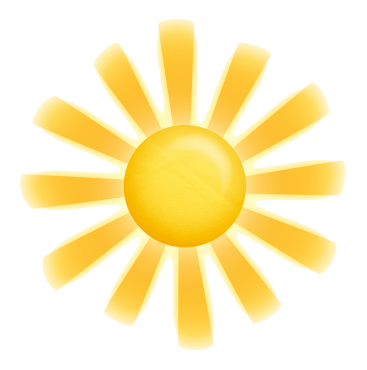 17 – 9
8
7
9
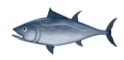 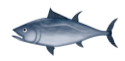 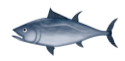 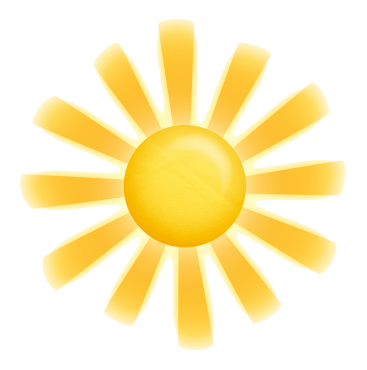 9 + 6
16
14
15
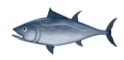 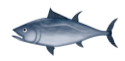 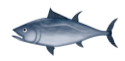 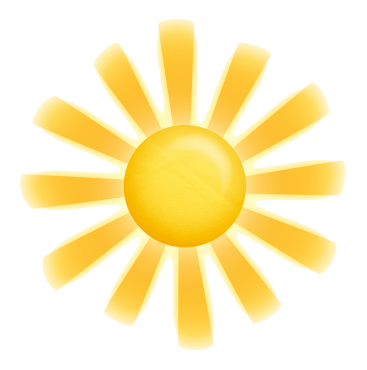 13 – 5
7
8
9
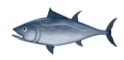 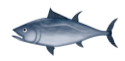 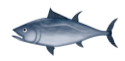 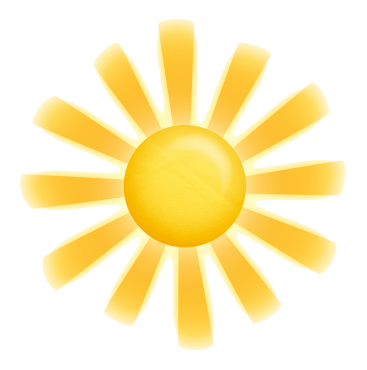 11 – 9
3
4
2
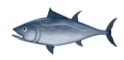 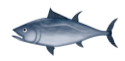 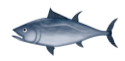 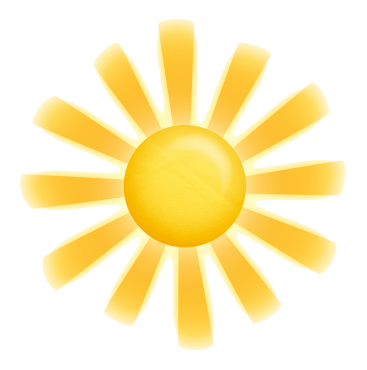 7 + 7
13
15
14
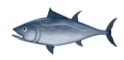 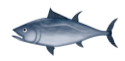 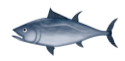 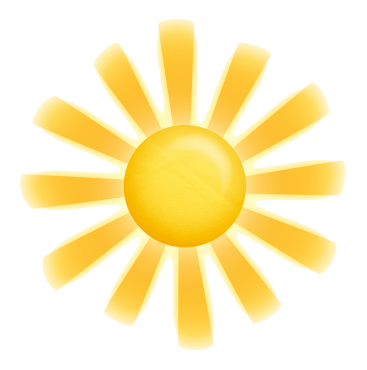 5 + 8
12
13
14
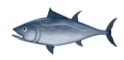 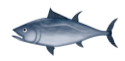 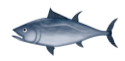 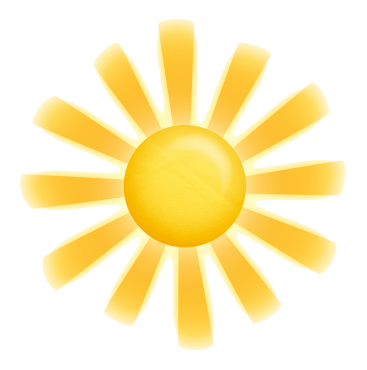 6 + 7
13
12
14
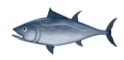 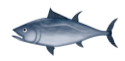 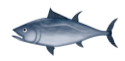 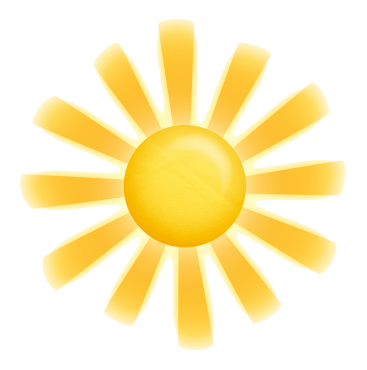 12 – 4
8
9
7
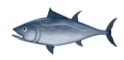 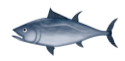 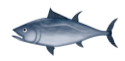 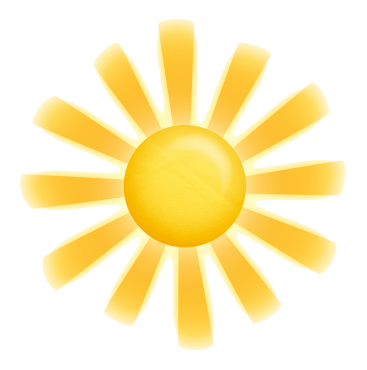 15 – 6
8
10
9
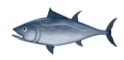 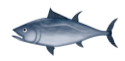 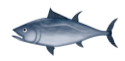 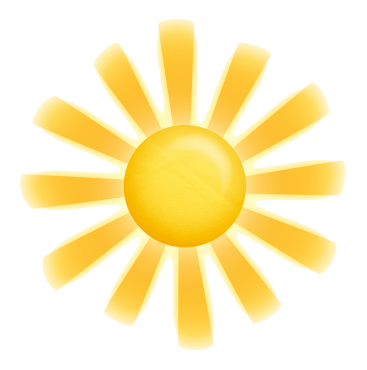 9 + 7
16
17
15
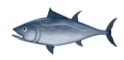 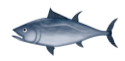 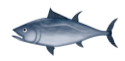 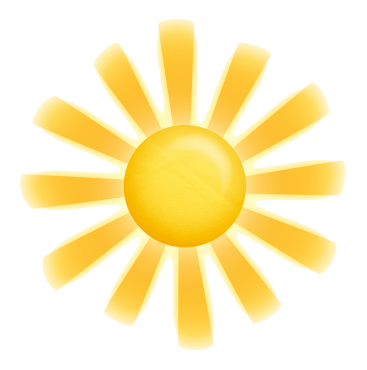 14 – 8
7
6
5
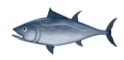 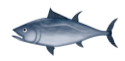 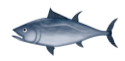 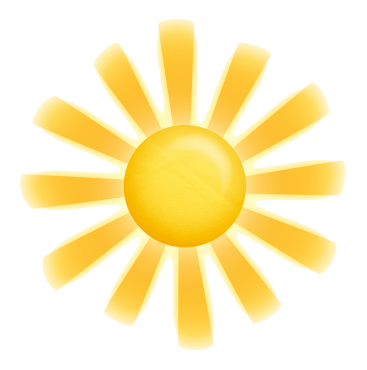 9 + 9
18
19
17
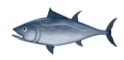 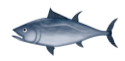 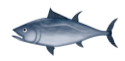 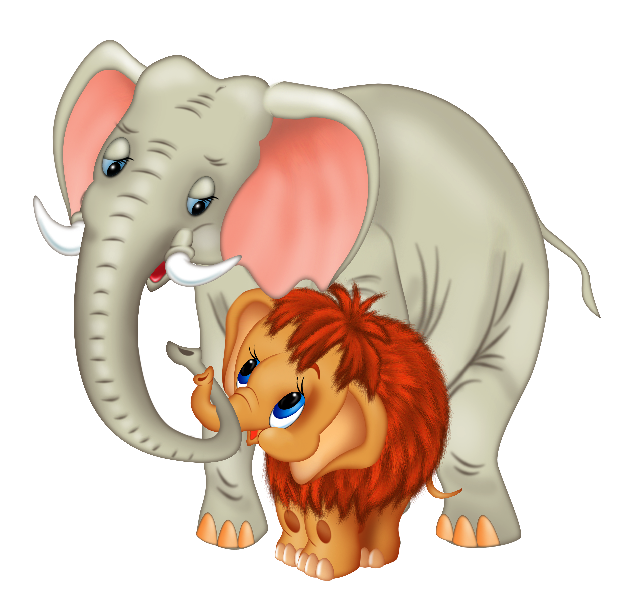 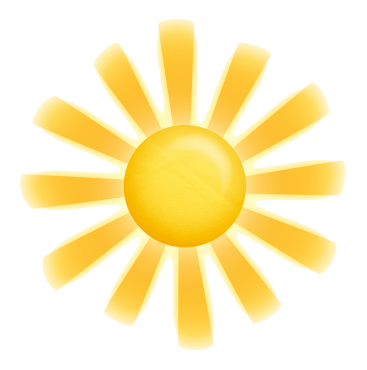 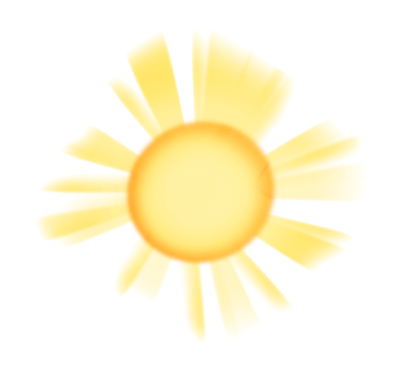 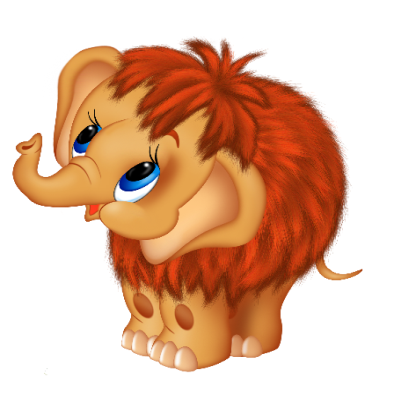 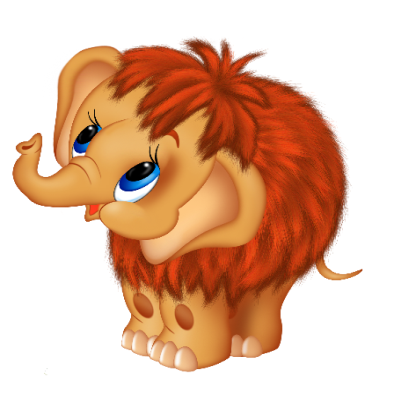 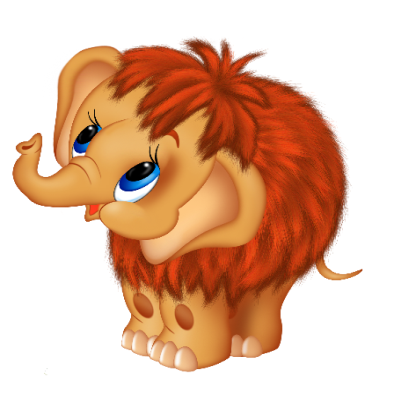 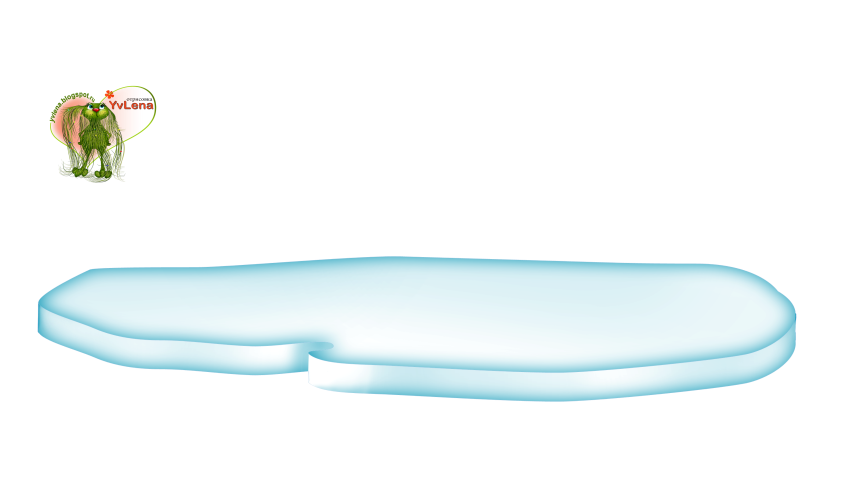 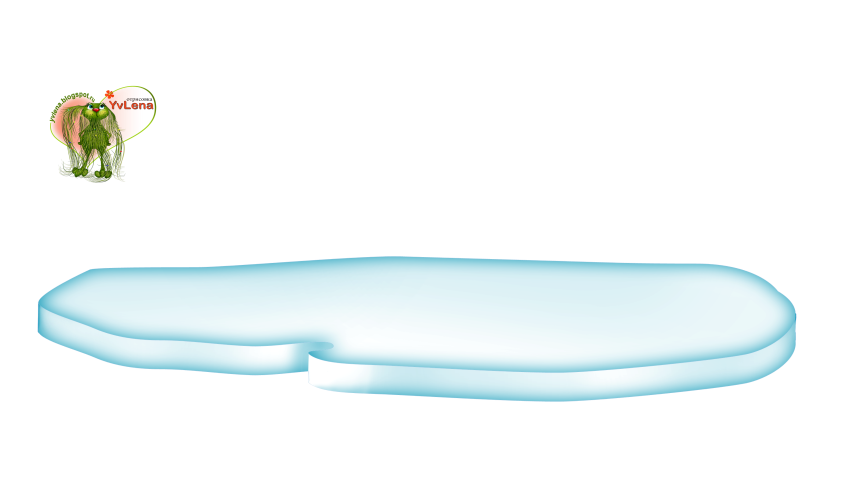 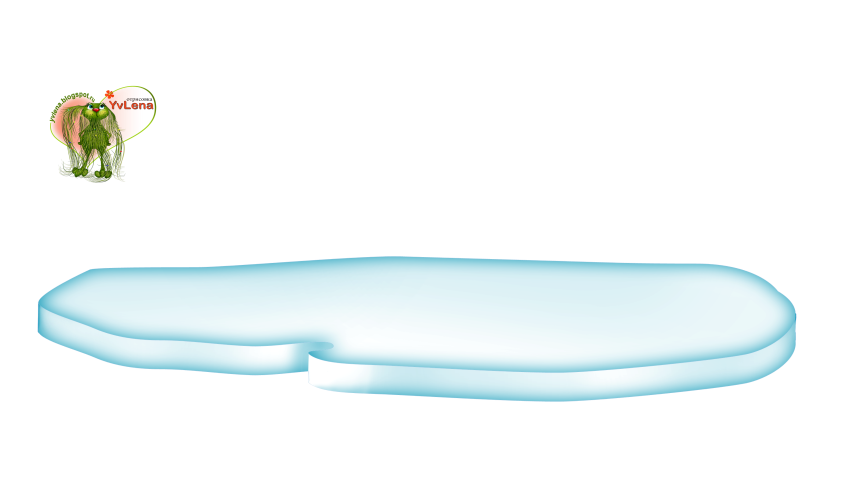 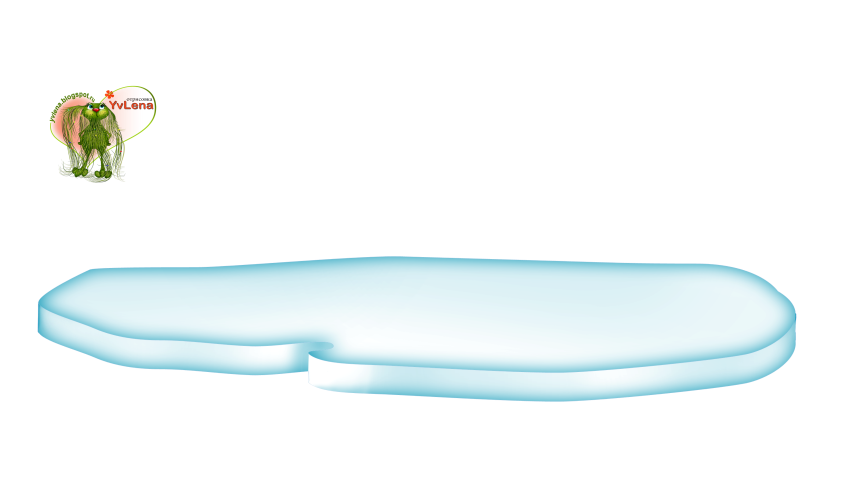 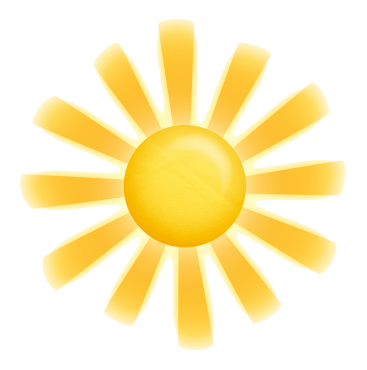 Интерактивная игра составлена на основе шаблона Фокиной Л.П., http://mediaurok.ucoz.net/
   Задания игры составлены в соответствии с УМК:
   Моро М.И. Математика. 2 класс. Учебник для общеобразоват. организаций. В 2 ч. – М.: Просвещение, 2018